Fotografický blesk
Vlastnosti a aplikace
Princip blesku
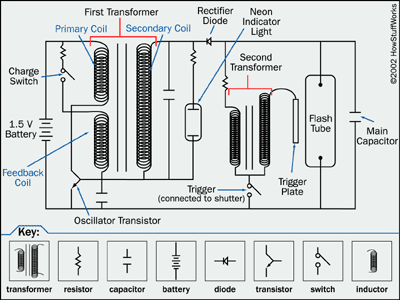 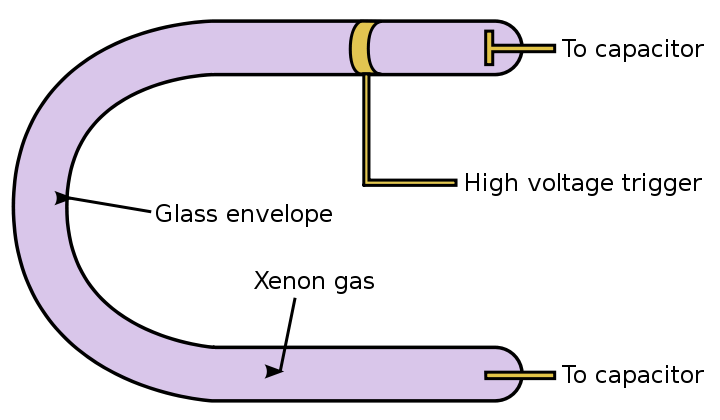 (xenonová) výbojka s krátkou dobou hoření (výboje)
dále transformátory a kondenzátory (napětí až 5000 V)
vysokým napětím se plyn ionizuje, při rekombinaci urychlených iontů a elektronů (přitahovány k opačně nabité elektrodě) se vyzařuje světlo
2
Typy elektronických blesků
Vestavěný blesk
Externí blesk pro univerzální použití
Systémový blesk – speciální funkce, pro určitý typ fotopřístroje
Ateliérové zábleskové systémy
prof. Otruba
3
2013
Směrné číslo (GN – guide number)
udává jeho světelný výkon ve vztahu k filmu/senzoru o základní citlivosti 100 ASA (Guide Number, dosah blesku):
	
			 [m] = GN / clona


dosah záblesku:
    - s výkonem (vyšší GN) roste dosah záblesku
    - intenzita světla klesá s druhou mocninou vzdálenosti (2 x větší      
       vzdálenost = 4 x méně světla)
    - intenzita klesá s modifikací vyzařovaného světla (rozptylka, softbox)
    - zvýšením citlivosti se směrná čísla (dosah) zvyšují
    - udávaná směrná čísla platí pro nejdelší ohnisko reflektoru blesku a 
      pro kratší ohniska se snižují (GN = 55 pro 105 mm, GN = 21 pro 17 mm)
prof. Otruba
4
2013
Vyzařovací úhel blesku
Musí být větší nebo stejný jako úhel záběru použitého objektivu. Při použití zoomu může být vyzařovací úhel blesku řízen fotopřístrojem (motorový zoom blesku)
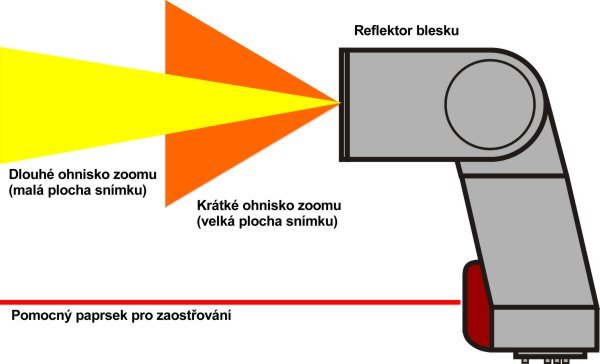 prof. Otruba
5
2013
Vestavěný blesk
většinou má malé směrné číslo (10 -12), použitelný na malou vzdálenost 2 – 5 m, případně k projasnění stínů
může bezdrátově řídit jiné blesky (commander mode)
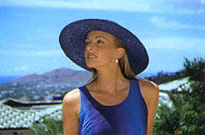 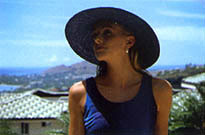 prof. Otruba
6
2013
Externí blesk bez TTL řízení
jednoduché blesky s ručním nastavením expozice (výpočet ze směrného čísla)
blesky s řízením vlastní fotonkou snímající odražené světlo od snímaného objektu (GN 15 – 80)
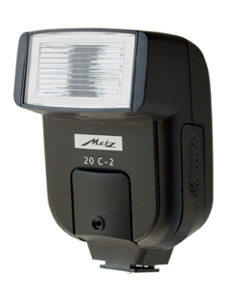 prof. Otruba
7
2013
Externí blesk s TTL řízením
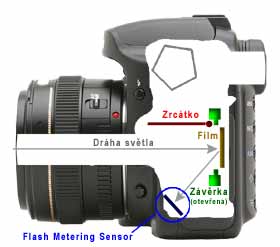 - TTL řízení - před hlavním zábleskem při otevřené závěrce je odpálen slabý měřící záblesk – světlo se odráží od předmětu, přes objektiv jde na měřící senzor a ten spočítá sílu záblesku při expozici
zpoždění mezi záblesky je okem nepostřehnutelné (lze zaznamenat fotobuňkou např. na studiovým záblescích - při odpálení studiových blesků vestavěným bleskem tento nutno přepnout do M)
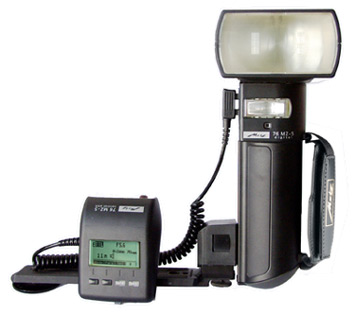 prof. Otruba
8
2013
Systémový fotografický blesk
směrné číslo 40-70 (100ASA/35 mm)
zoom reflektor (24-150 mm)
širokoúhlá předsádka (12-18 mm)
otočná a výklopná hlava blesku 
infračervený paprsek pro zaostřování ve tmě (event. měřící předblesky)
vysokorychlostní synchronizace 
LCD displej / LED signalizace 
korekce expozice blesku (3 EV)
manuální řízení blesku, manuální zoom 
bracketing (odstupňovaná expozice tří snímků) 
blokování expozice blesku 
synchronizace na druhou lamelu 
modelační záblesk, náhledové osvětlení
stroboskop 
kabelové ovládání 
dálkové ovládání jednoho či soustavy blesků
prof. Otruba
9
2013
Studiové elektronické blesky
dosahují vysokých světelných výkonů, udávaných ve Ws (J), 100 – 2000 Ws
dovolují osvětlení i venkovních objektů – budov, stromů... 
směrné číslo se nepoužívá, protože osvětlení scény závisí na použitém reflektoru (nástavci).
synchronizace (neumí TTL)
kabelem
vestavěným bleskem (M)
bezdrátová - IR/radiová
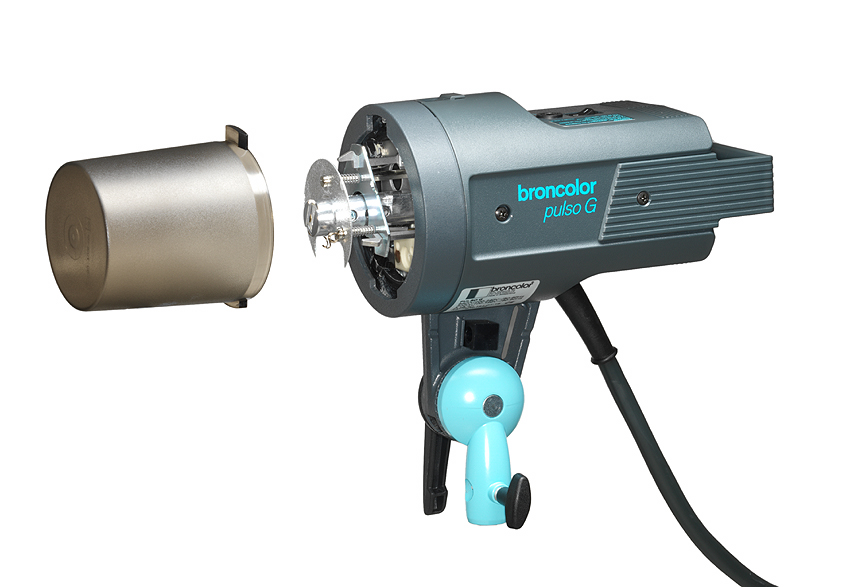 prof. Otruba
10
2013
Osvětlovací nástavce
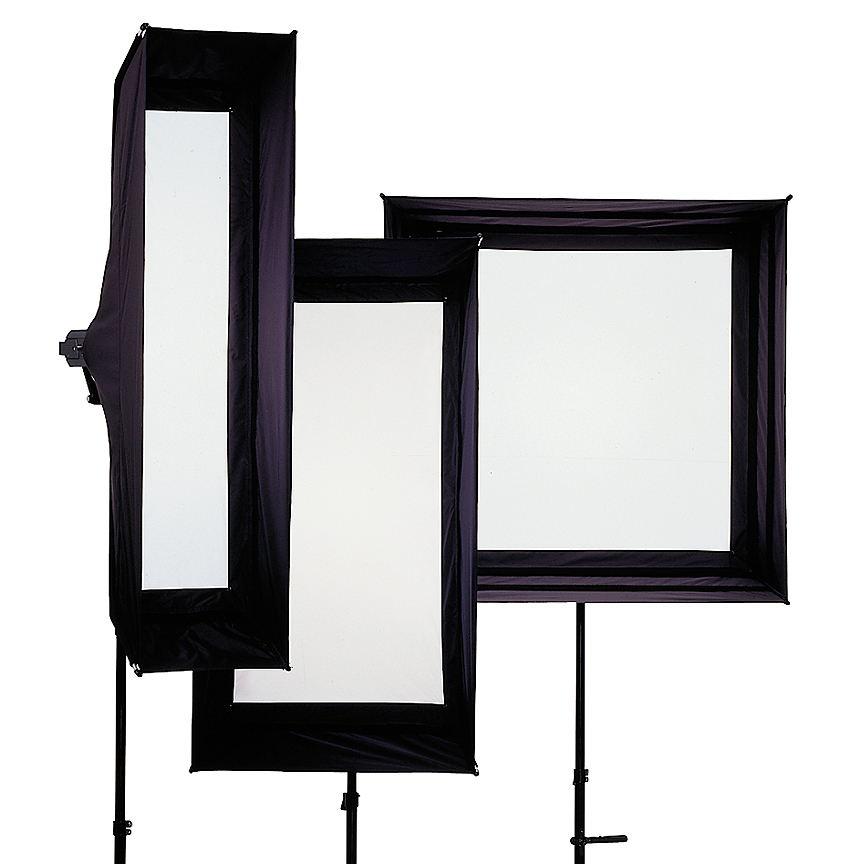 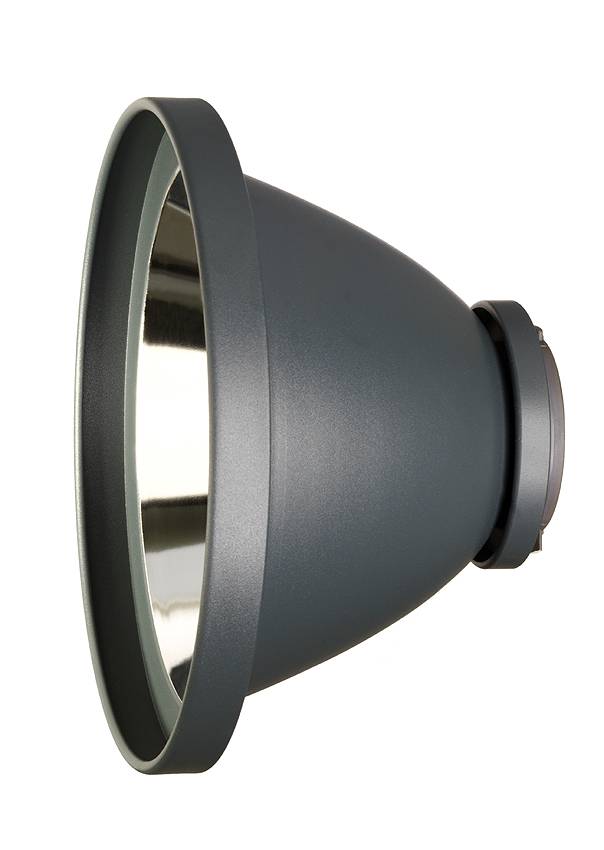 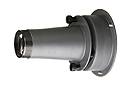 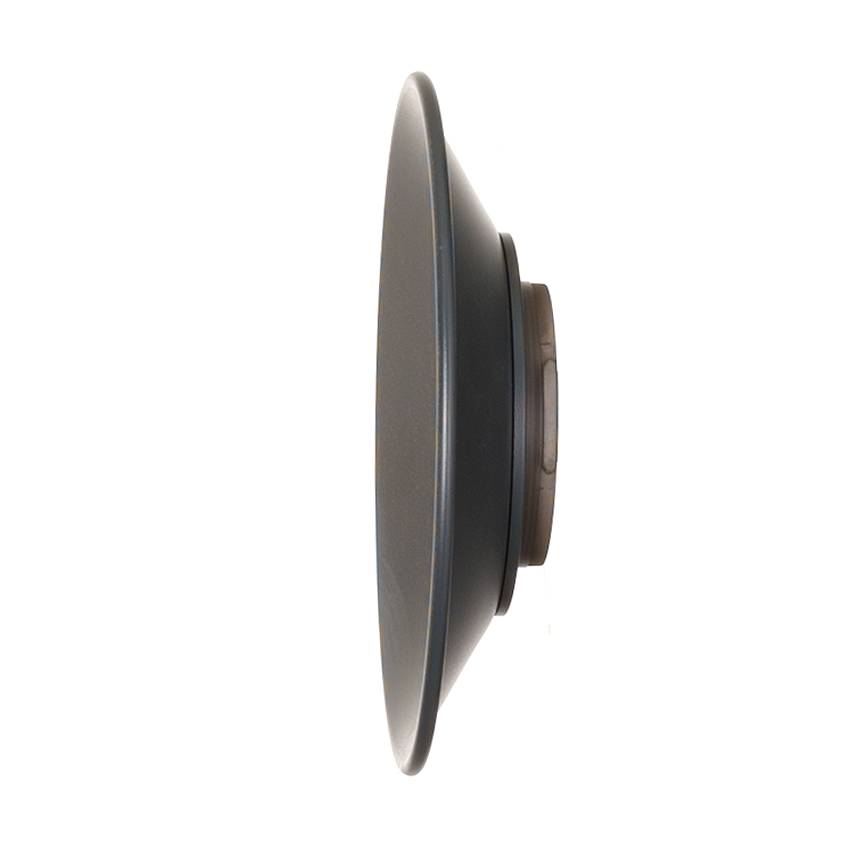 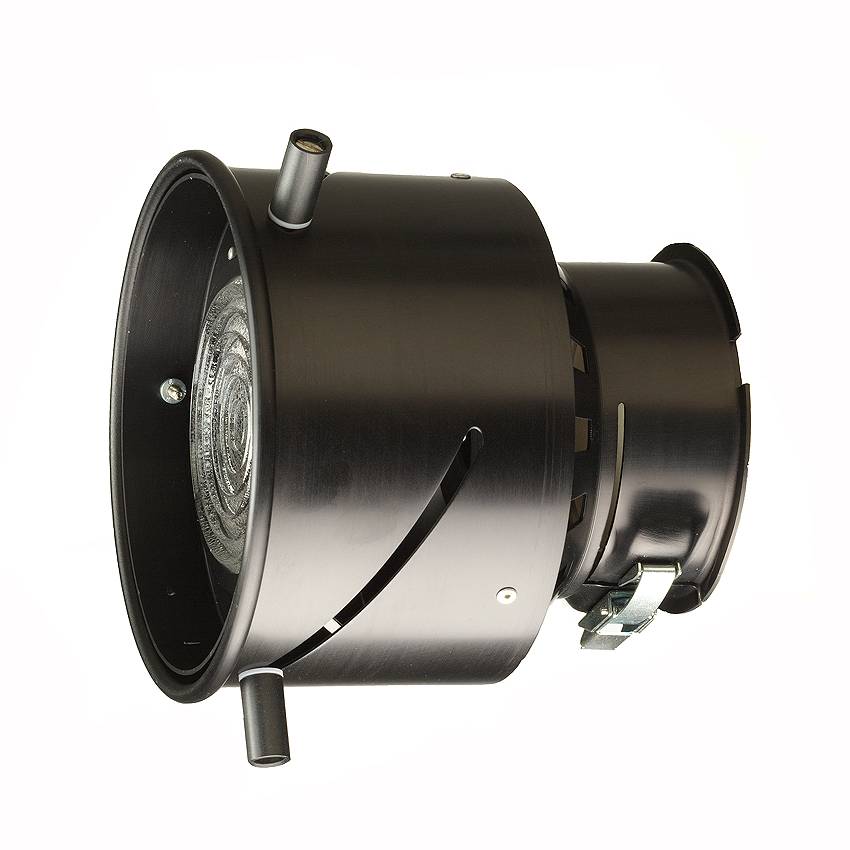 prof. Otruba
11
2013
Stavebnice studiových zařízení
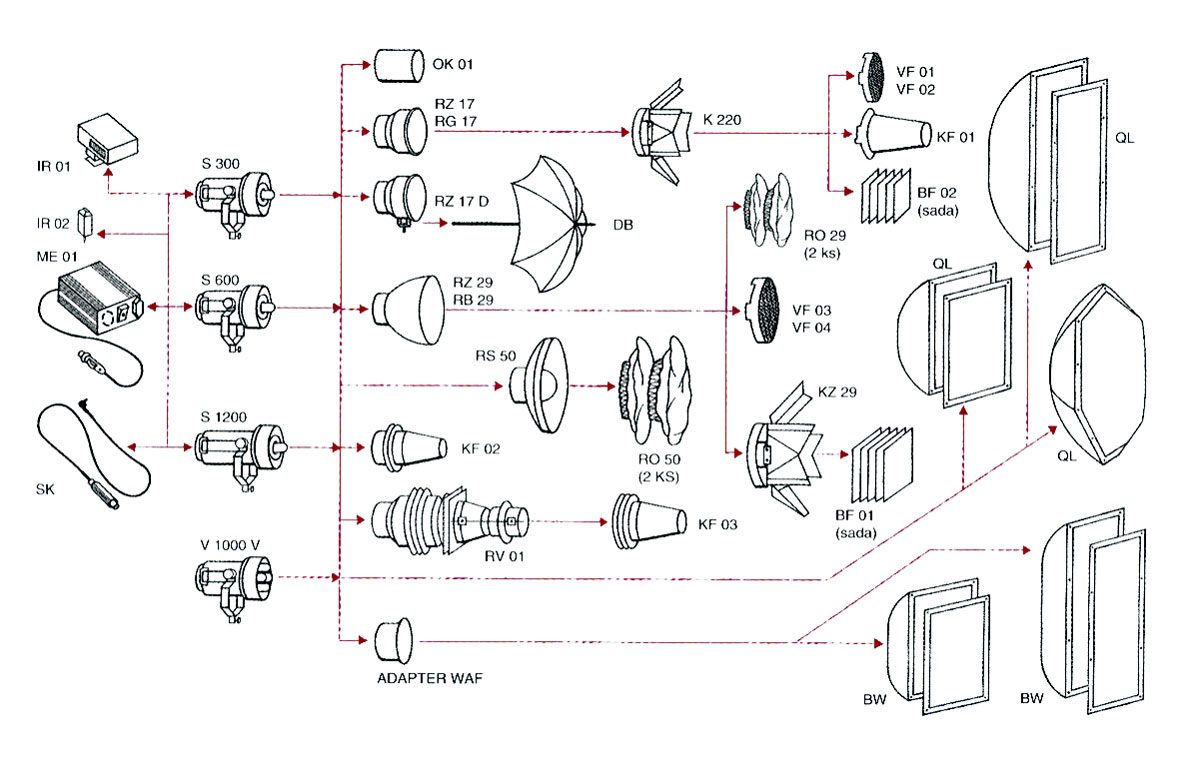 prof. Otruba
12
2013
Studiová zařízení 1
prof. Otruba
13
2013
Studiová zařízení 2
prof. Otruba
14
2013
Blesk pro makrofotografii digitální nebo filmovou zrcadlovkou
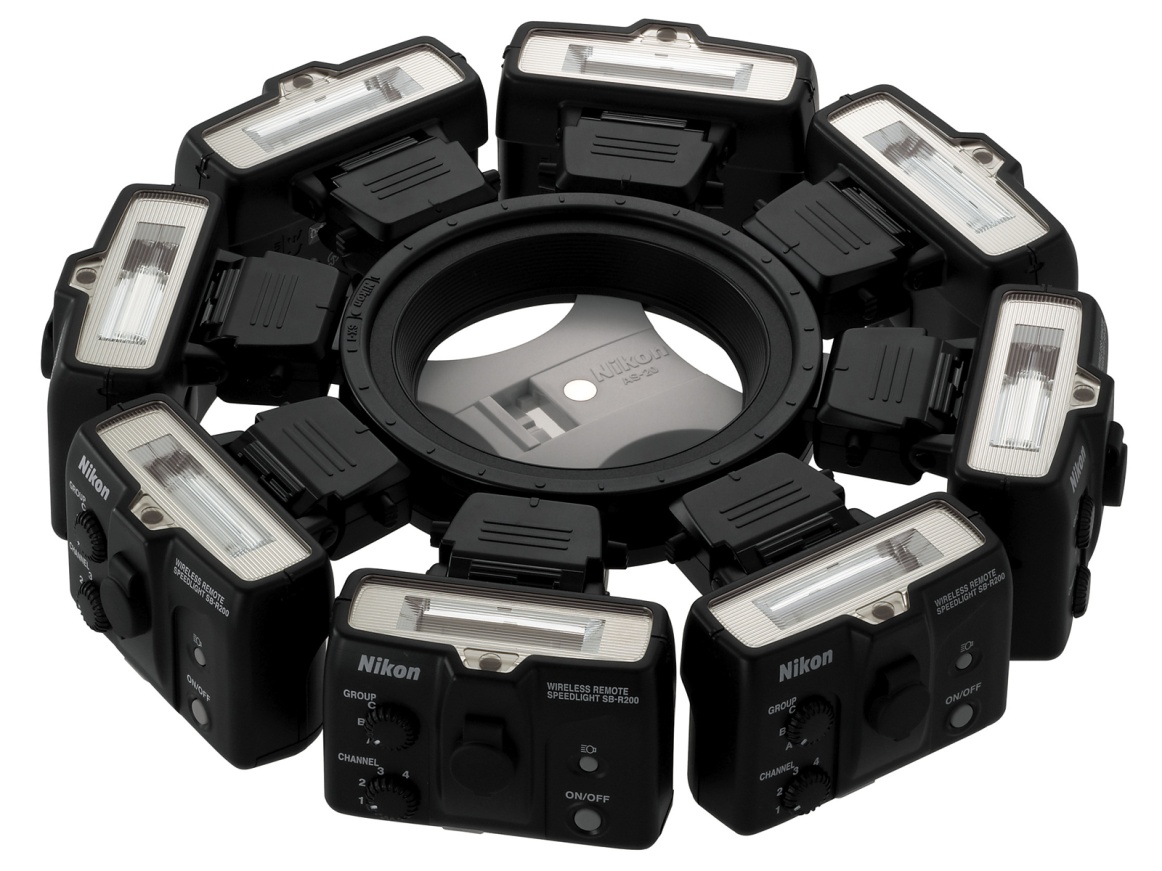 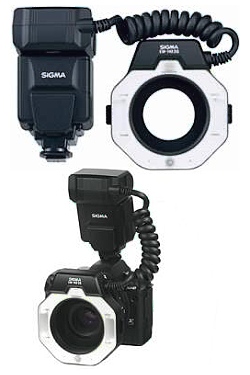 prof. Otruba
15
2013